OPTICAL METHODS FOR INVESTIGATION OF PROCESS  IN PIPE
OPTICAL INVESTIGATIOM METHODS FOR KINEMATIC FLOW CHARACTERISTICS
Measured data
 Profile velocity (average value of two components across the tube) in four cross section along the tube
 Pulsation component of velocity
Sending
optics
Laser
PC
VELOCIMETER SYSTEM
v
Receiving
module
TRAVERSING SYSTEM
Aperture
Doppler
 signal
 processor
LDA SYSTEM WITH BRAGG CELL AND LASER BEAM EXPANDER
1 - laser; 2,4 – beam splitter; 3 – Bragg cell; 5 – beam expander;
6 – frontal lens; 7 – working portion; 8 – LD receiving lens; 9 – photoelectric multiplier.
BLOCK-DIAGRAM OF  THE LDA DATA ACQUISITION MEASUREMENT SYSTEM
1 – light detector device; 2 – working portion; 3 – optical forming system; 4 – laser; 5 – PEM power supply; 6 -  Bragg cell driver; 7-laser power supply; 8- stepper; 9 – stepper power supply and control
REMOTE CONTROL ACTUATOR
1 – stepper;  2 – lead screw;  3 – guide;  4 – microswitches;
5 – scale bar;  6 – handle;  7 – bracket;  8 – movable platform;
9 – steel structure.
Tansmission system focal distance F, mm
BASIC SPECIFICATIONS OF LDA OPTICAL  MODULES
LDA SYSTEM FOR RECORDING THE VELOCITY FIELDS
1 – Steel structure;
 2 – measurement set;  
 3– working portion;
 4 – control panel; 
 5 – service platform
OPTICAL METHODS FOR DISPERSE ANALYSIS OF TWO PHASE FLOWS
Measured data
mean size of particles (particle size distribution)
volume (mass) concentration of particles
OPTICAL METHODS FOR THE FRACTIONAL ANALYSYS
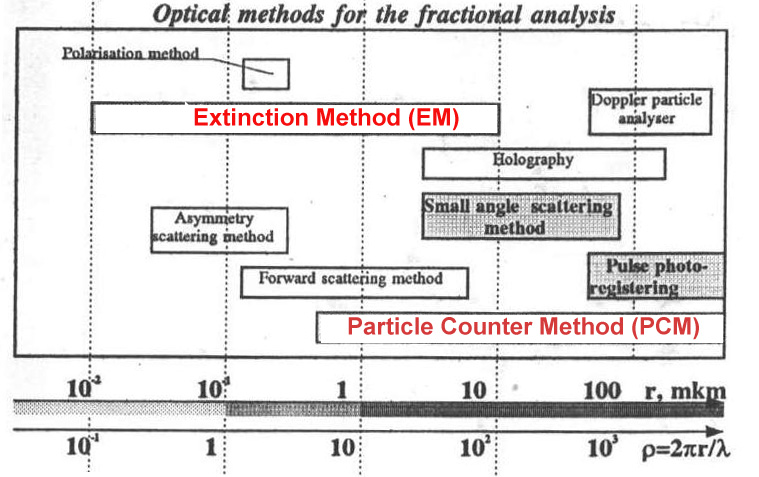 Extinction method
Particle counter method (PCM)
PC
EXTINCTION METHOD (EM)
Sending
optics
Laser
Receiver
(PM tube)
Analog to digital
 converter
PRINCIPAL OF MEASUREMENT AND CALCULATION
DEPENDING OF LIGHT EXTINCTION ON MASS CONCENTRATION OF PARTICLES   (r=1mm, L=100mm)                            (estimation)
PC
PARTICLE COUNTER METHOD (PCM)
Sending
optics
Receiving
module
Laser
Pulse amplitude
analyzer
COMPARISON OF EXTINCTION AND PARTICLE COUNTER METHOD
DEPOSITION THICKNESS MEASUREMENT ON THE BASE OF  MEASUREMENT OF DROP’S CONCENTRATION
Velocity of deposition
1mm)
m
(estimation)
mm/h